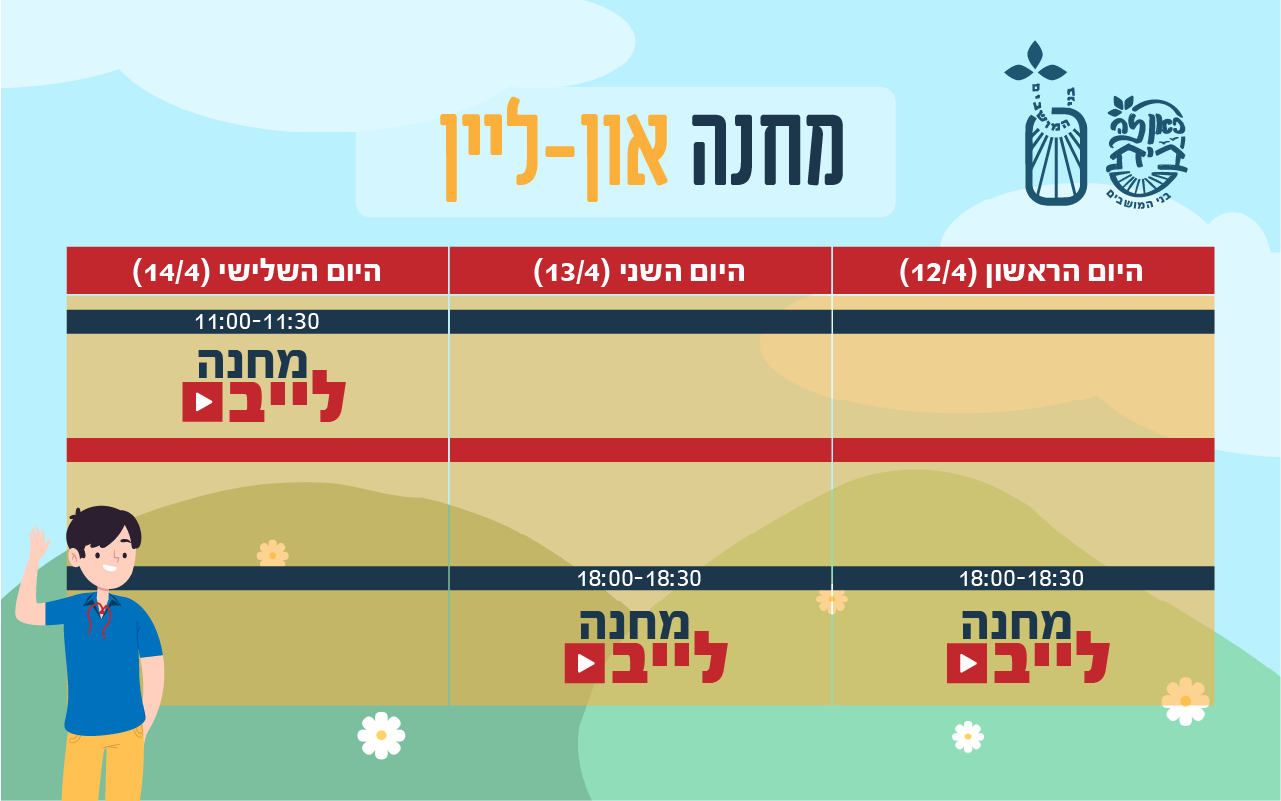 11:00-12:00
11:00-12:00
משבצת קבוצתית:
ההליכה במדבר
משבצת קבוצתית:
המחנה מתחיל!
12:00-13:00
16:00-17:30
16:00-17:30
משבצת קבוצתית:
מגיעים לארץ המובטחת
סדנה און ליין:
פעילות ספורטיבית
סדנה און ליין:
הכנת אוהל
13:30-15:00
סדנה און ליין:
הכנת מסכת
מגן